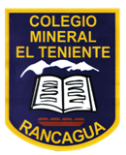 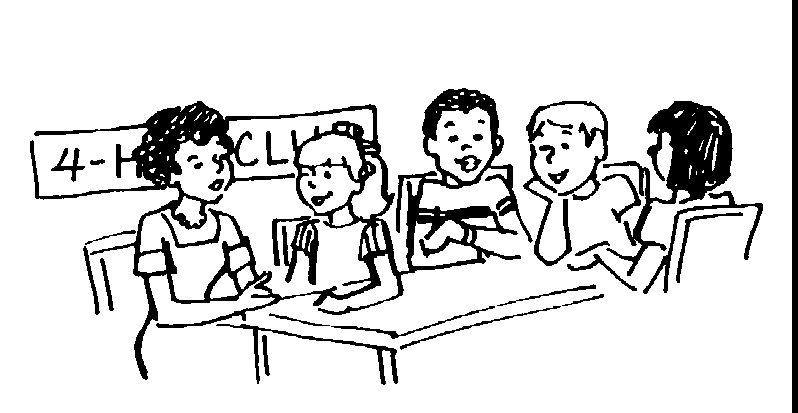 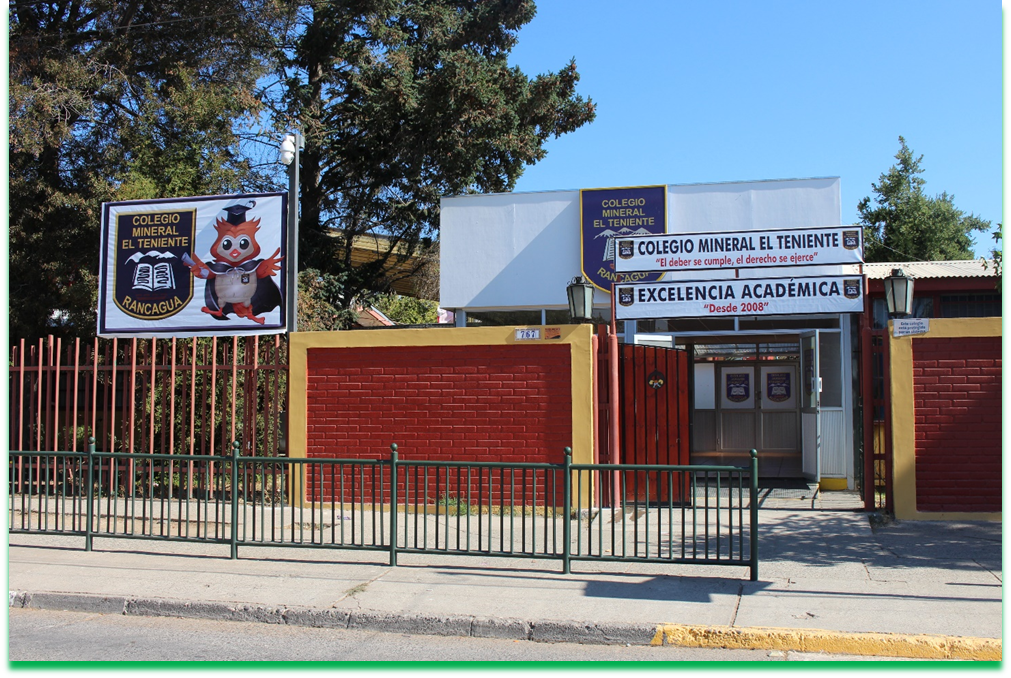 ASIGNATURA: MÚSICA  1° A-B-C  Tía Francisca OSSES
CLASE N° 6
Meta:Reconocer cualidades del sonido.
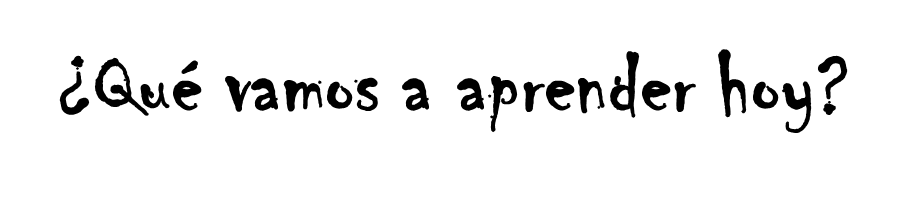 Al final de la clase lograremos:
Identificar características del sonido.
Reconocer sonidos del entorno más cercano.
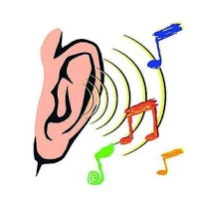 Cualidades del Sonido:          Duración
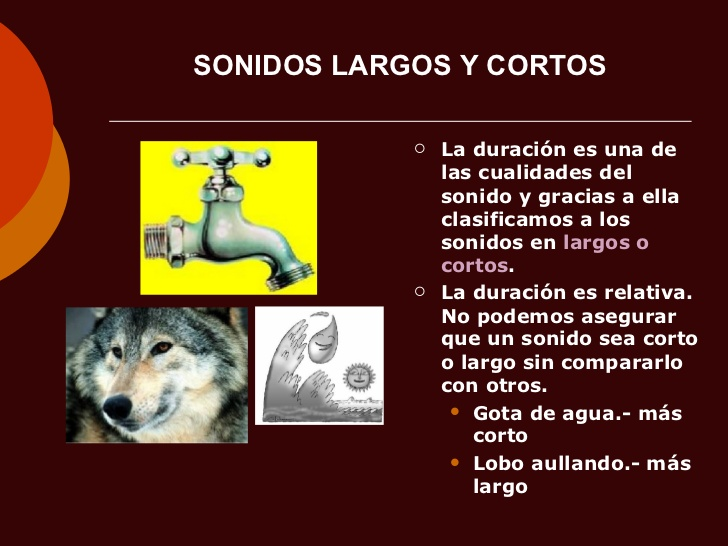 Cualidades del Sonido: Altura
Cualidades del Sonido: Intensidad
¡Vivan los sonidos! Nos acompañan, informan, entretienen y muuucho más
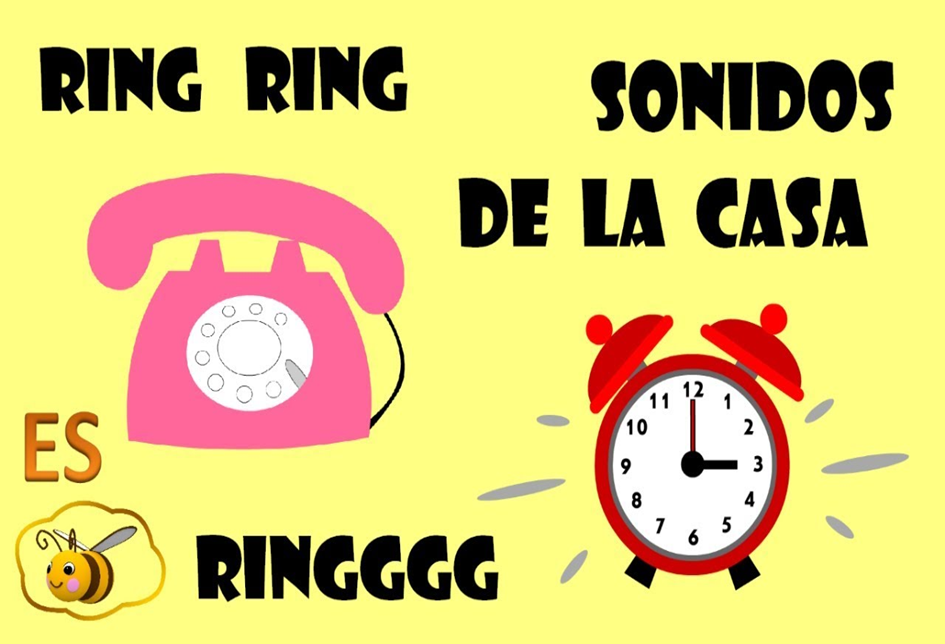 Recuerda escuchar música y cantar,  son uno de los sonidos más maravillosos del mundo mundial
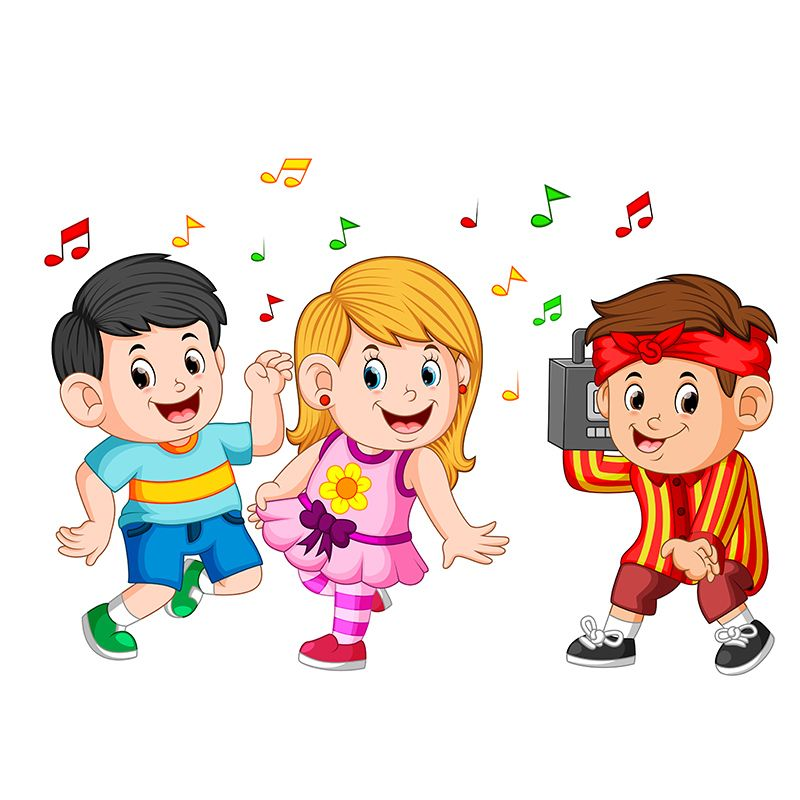 Te sugiero que en casita juegues a cambiar la voz, es muy divertido, invita a tu familia,
Diviértete aprendiendo el nombre de los sonidos que emiten los animales, comparte con tu familia.
Socializa esta actividad con tu familia, invítalos a participar.  ¡Hasta la próxima actividad! ¡Abrazos y besos!